JohanWolfgang von Goethe(1749 - 1832)
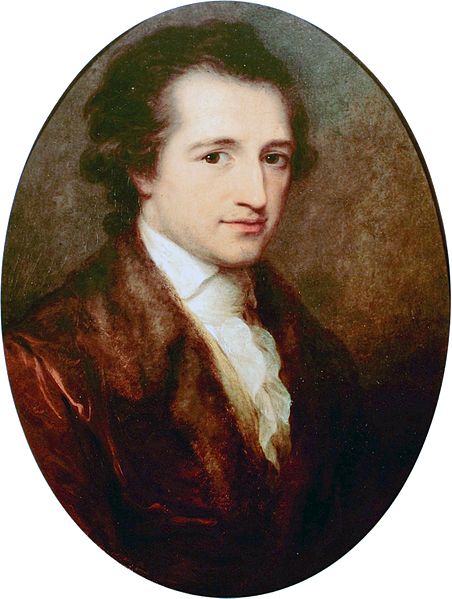 J.W. Goethe  wurde am 28. August 1749 in Frankfurt am Main geboren. Sein Vater   Johann Caspar Goethe (1710–1782) war Jurist.Es gab 6 Kinder in Goethes Familie.Das ist Goethes Geburtshaus.
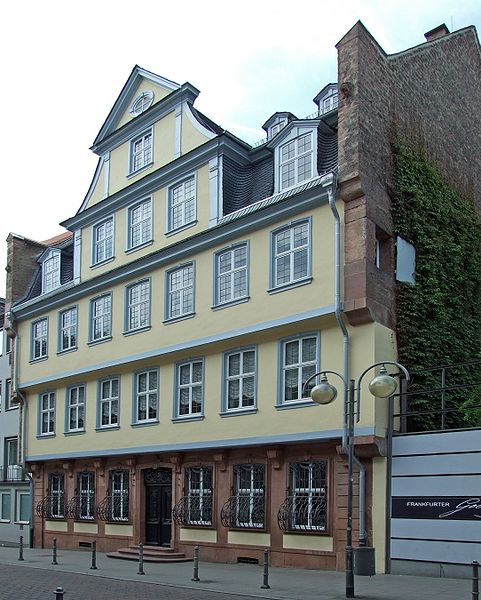 1765-1768 Goethe  studiert Jurisprudenz in Leipzig.1770-1771 Goethe führt sein Studium in Straßburg fort. 1771-1772 Goethe arbeitet als Advokat in Frankfurt.
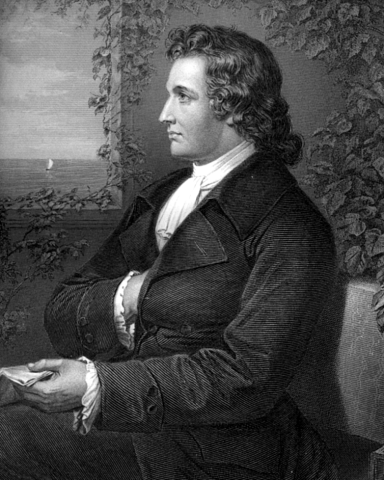 1775 Reise in die Schweiz. Goethe ist für kurze Zeit mit Lili Schönemann verlobt. Später reist er nach Weimar.1786-Juni 1788 Über Karlsbad, München, Venedig, Rom, Neapel, Sizilien und zurück über Rom, Konstanz nach Weimar führt Goethes erste Italienreise.
1790 -  Die zweite italienische Reise nach Venedig. Arbeit am Faust (Fragment).1794 - Die Freundschaft mit Schiller, wobei Schiller den positiven Gedankenaustausch eröffnet. Durch Schiller aktiviert Goethe erneut seine künstlerischen Ambitionen.1804  - Goethe gründet die Literatur Zeitung.
1811  - Goethe arbeitet an  seinen autobiographisches Werk „Dichtung und Wahrheit“(4 Teile).
1815 -  Goethe wird Erster Minister  ( er ist verantwortlich für  Kunst und Wissenschaft).


 22.03.1832  - Goethe stirbt in Weimar.1833  - Faust II. wird gedruckt.
Seite 1: J. W.Goethe als Schrifts-steller und Gedichter
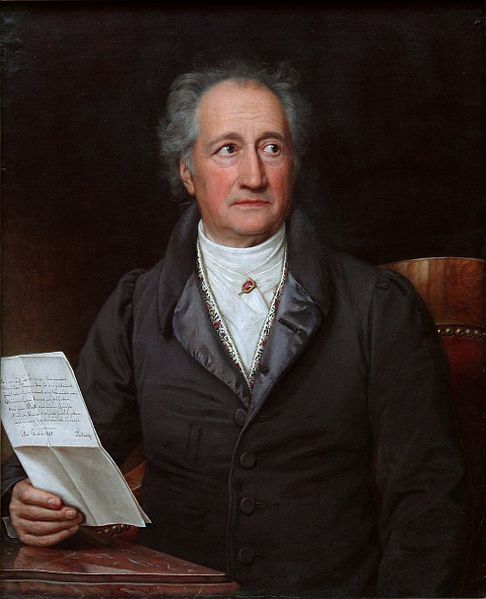 Seite 2:Die Frauen im Goethes Leben
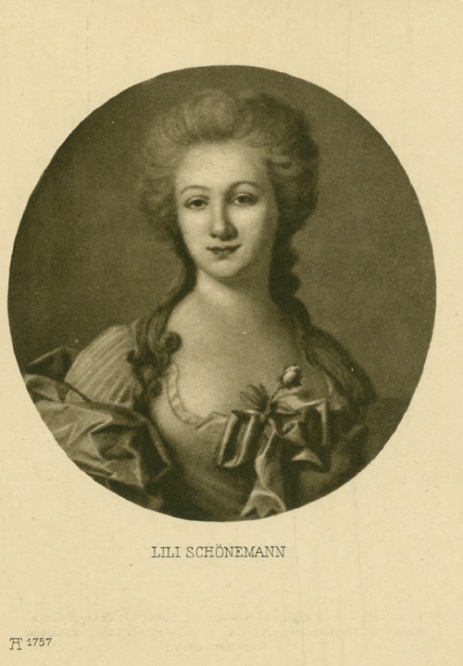 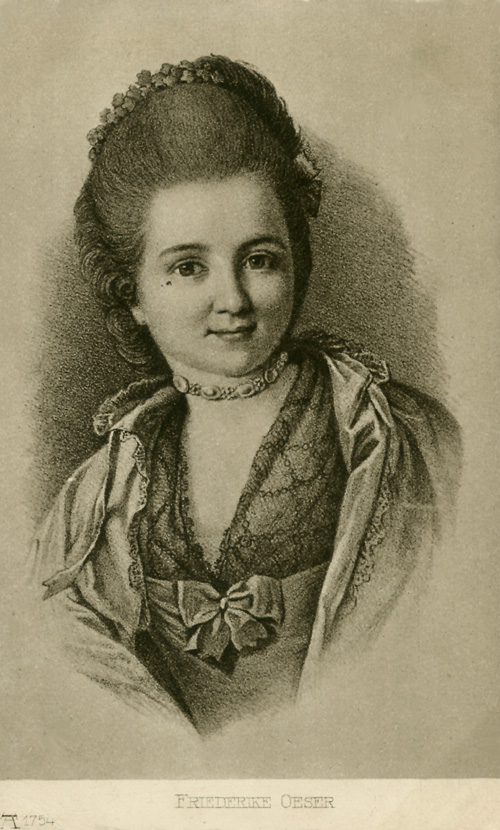 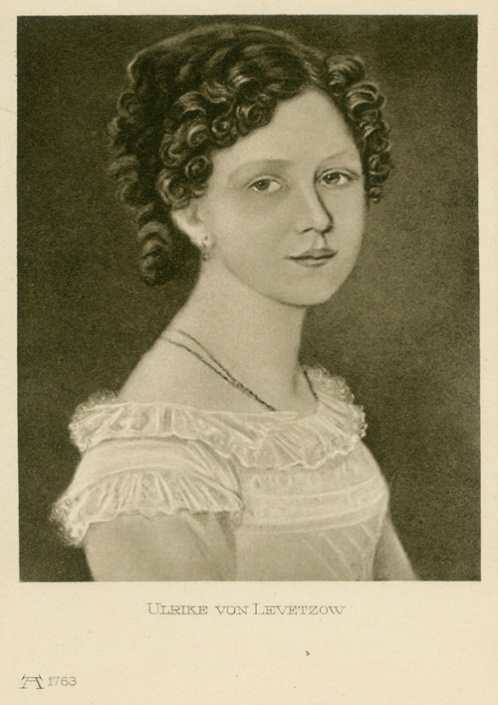 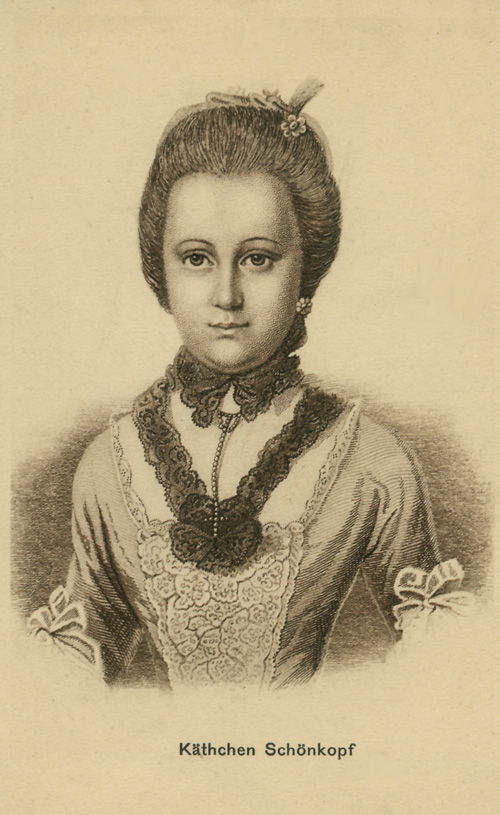 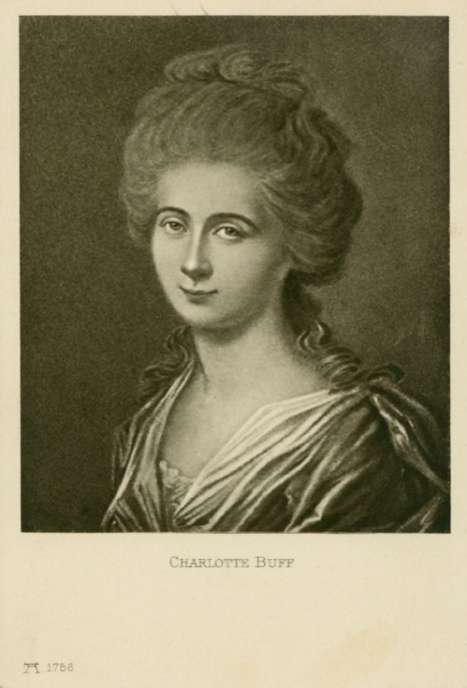 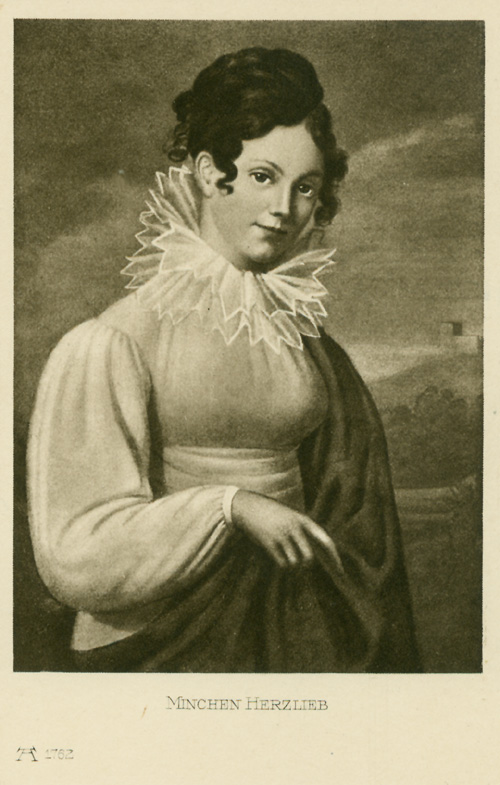 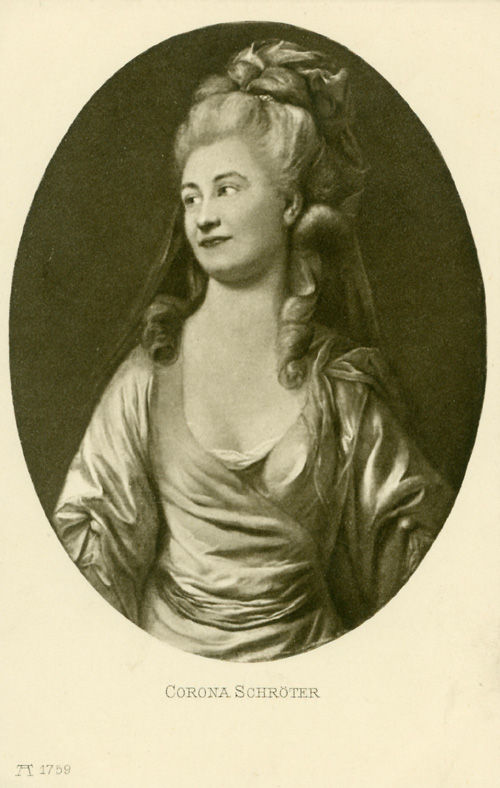 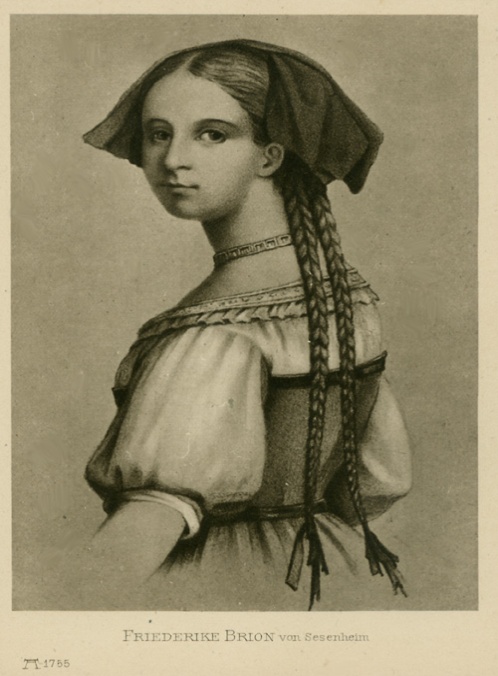 Seite 3:Johann Wolfgang Goethe als Maler
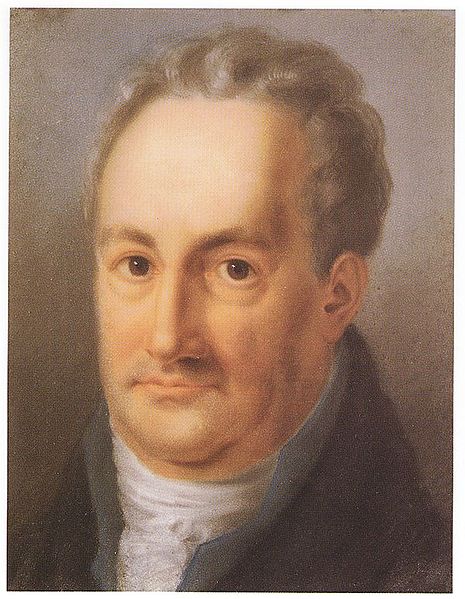 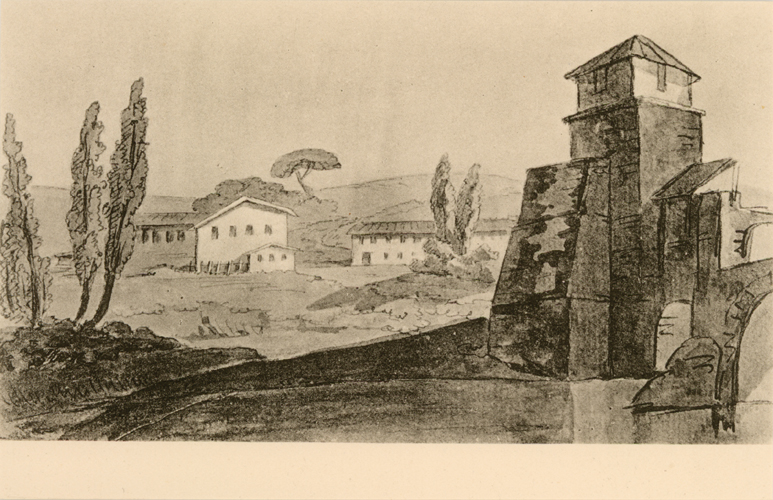 Die Reise nach Italien
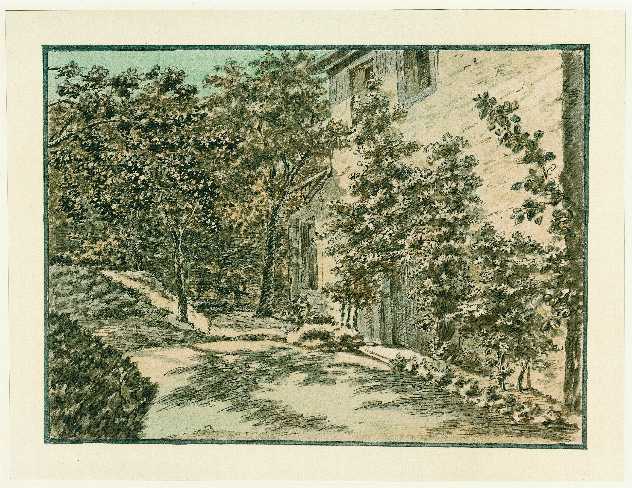 Weimar
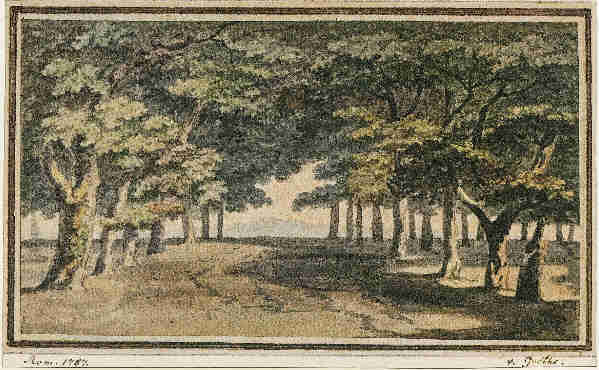 Im Garten Borghese
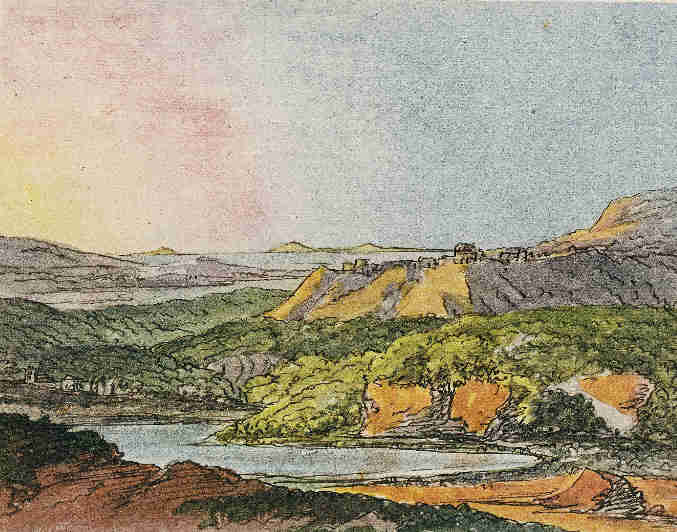 Italien
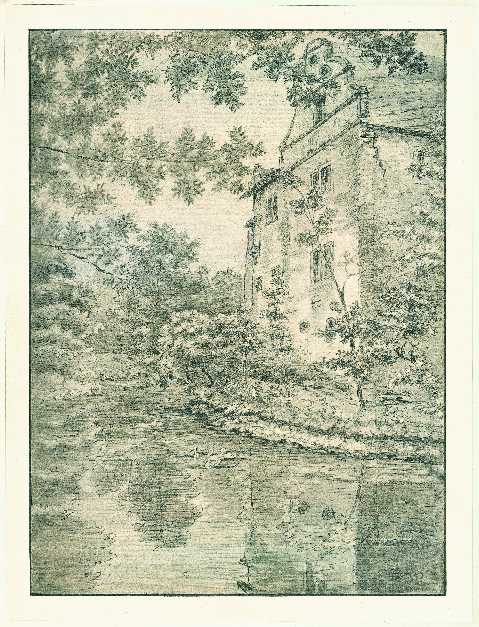 Schloss Gross- kochberg